Geometriya
10
sinf
Mavzu:
Amaliy mashq va 
tadbiq.
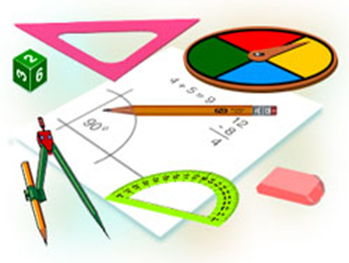 Komilov Mirodil Xosiljonovich X.T.V. tasarrufidagi AFIDUM matematika fani o‘qituvchisi.
Masalalar yechish
1.1. Ikki to‘g‘ri chiziqning kesishishidan to‘rtta burchak hosil bo‘ldi. Quyida keltirilgan jadvalda har bir shart (A-E) ga undan kelib chiquvchi xulosa (1-5) ni mos qo‘ying.
Masalalar yechish
Masalalar yechish
Masalalar yechish
MATNLI MASALALAR
Aylanadagi metrik munosabatlar
diametr
vatar
Masalalar yechish
Masalalar yechish
1.9. Uchburchakning uchlari radiuslari 6 cm,  7cm va       8 cm bo‘lgan va jufti-jufti bilan urinadigan uchta aylana markazlarida yotibdi. Bu uchburchakning perimetrini toping
Javob: 42  cm
Masalalar yechish
Javob: 6  cm
Masalalar yechish
Masalalar yechish
Masalalar yechish
Aylanaga ichki va tashqi chizilgan kvadrat
Muntazam ko‘pburchaklar
Hamma tomonlari teng va hamma burchaklari teng bo‘lgan qavariq ko‘pburchakka muntazam ko‘pburchak deyiladi.
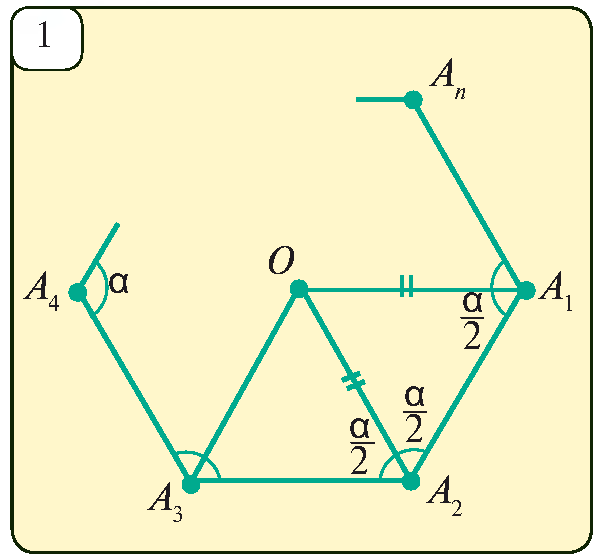 Muntazam ko‘pburchaklar
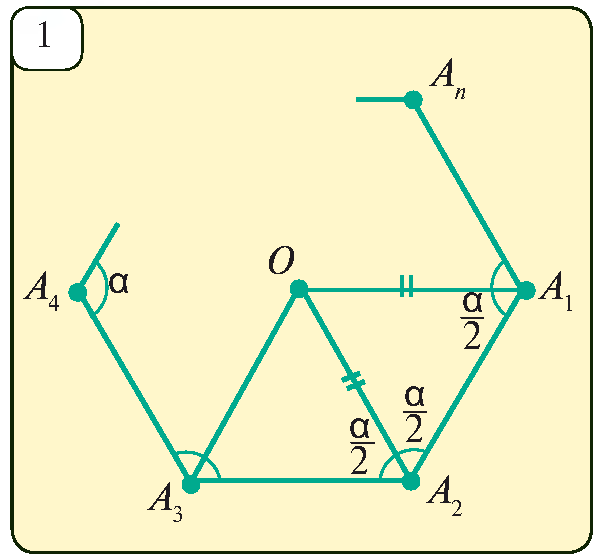 Muntazam ko‘pburchakka ichki va 
tashqi chizilgan aylana
Muntazam ko‘pburchakka ham tashqi, ham ichki aylana chizish mumkin va bu aylanalarning markazlari ustma ust tushadi.
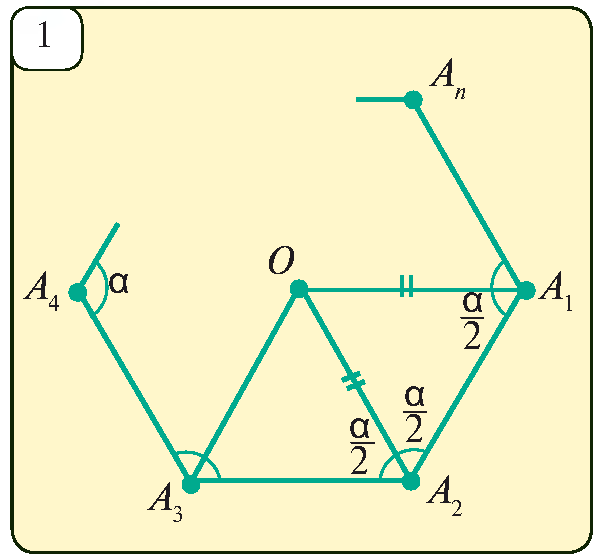 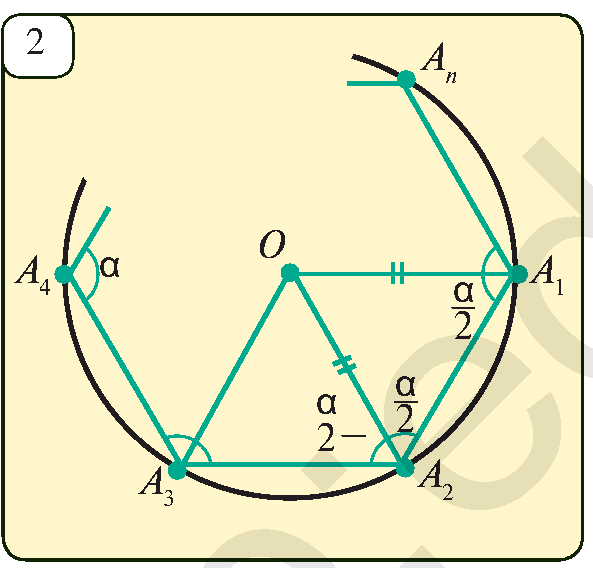 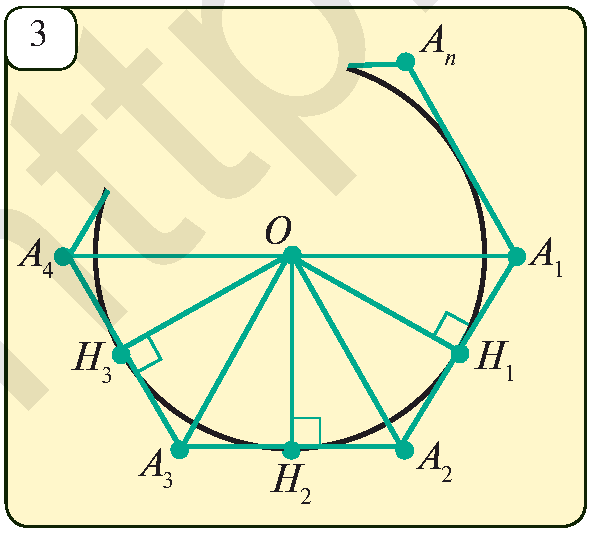 Muntazam ko‘pburchakka ichki va 
tashqi chizilgan aylana
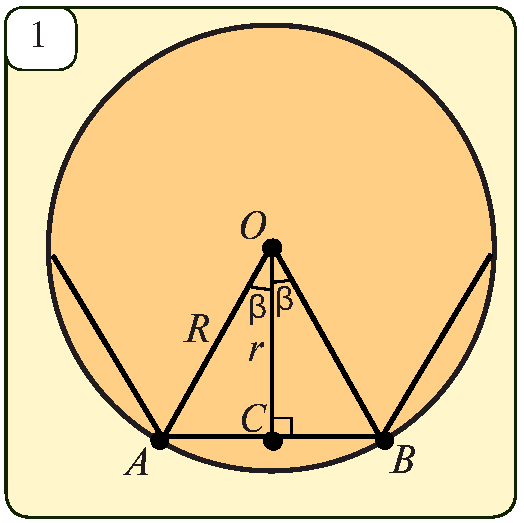 Masalalar yechish
Mustaqil bajarish uchun topshiriqlar
Darslikning 
109 betidagi 2, 3,  6, 7 mashqlar; 
110 betidagi 10, 12, 16 mashqlar;
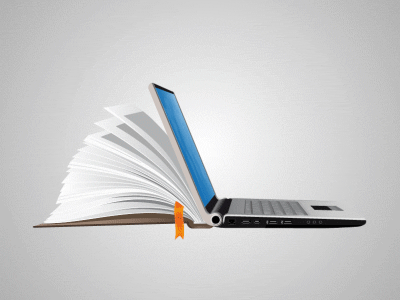 ARALASHMAGA OID MASALALAR
E’TIBORINGIZ UCHUN RAHMAT!